Уметь и знать
Уметь: 
1. Выполнять экспериментальные работы
2.Обобщать и делать выводы.
3.Взаимооценивать друг друга.
Знать:
1. Понятие атмосферного давления.
2.Состав воздуха.
3.Нормальное атмосферное давление.
4.Способы измерения атмосферного давления.
5.Прибор для измерения атмосферного давления
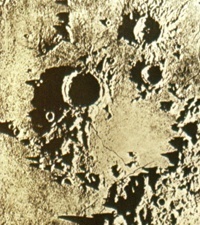 Атмосфера земли
земля
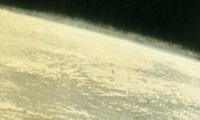 Вот такой была бы мертвой земля без атмосферы!!!!!
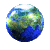 Атмосфера земли
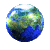 По подсчетам Паскаля атмосфера Земли весит столько же, сколько весил бы медный шар диаметром 10км - пять квадриллионов ( 5000000000000000 ) тонн!
   Земная поверхность и все тела на ней испытывают давление толщи воздуха, т.е. испытывают атмосферное давление
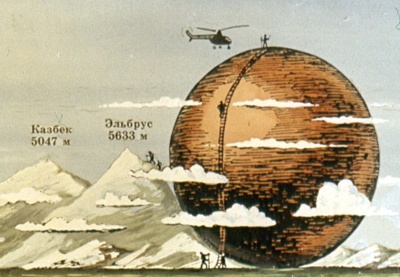 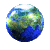